NÚCLEO ESTADUAL VIVA
COORDENAÇÃO ESTADUAL DE VIGILÂNCIA EPIDEMIOLÓGICA DE DANT
Oficina Indicadores Plano DANT
Unidade 1- Parte 1
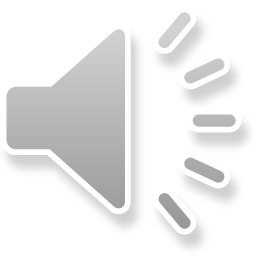 NÚCLEO VIVA
OFICINA DE INDICADORES- PLANO DANT
Diretrizes Norteadoras
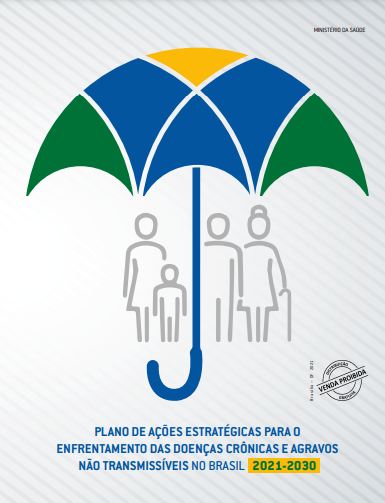 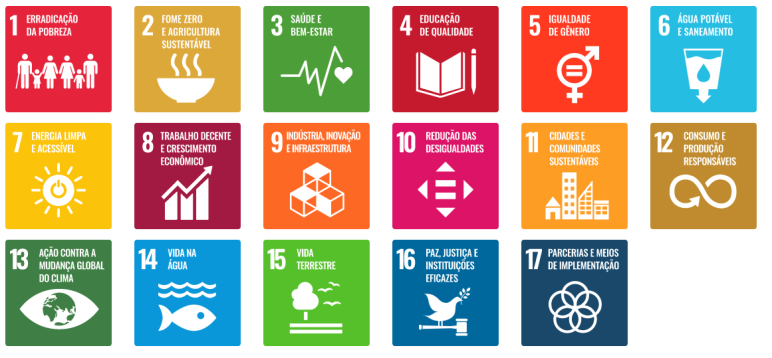 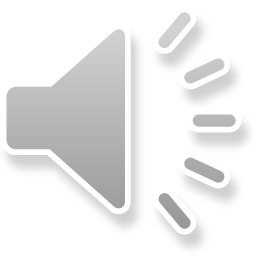 NÚCLEO VIVA
OFICINA DE INDICADORES- PLANO DANT
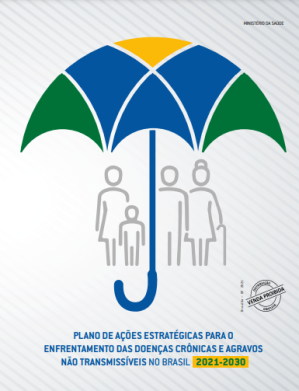 PANORAMA DE MORTALIDADE POR VIOLÊNCIAS - BRASIL
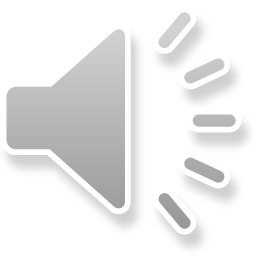 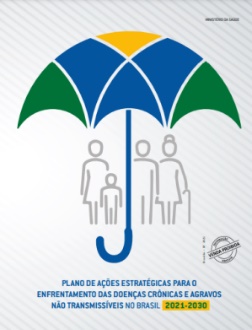 NÚCLEO VIVA
OFICINA DE INDICADORES- PLANO DANT
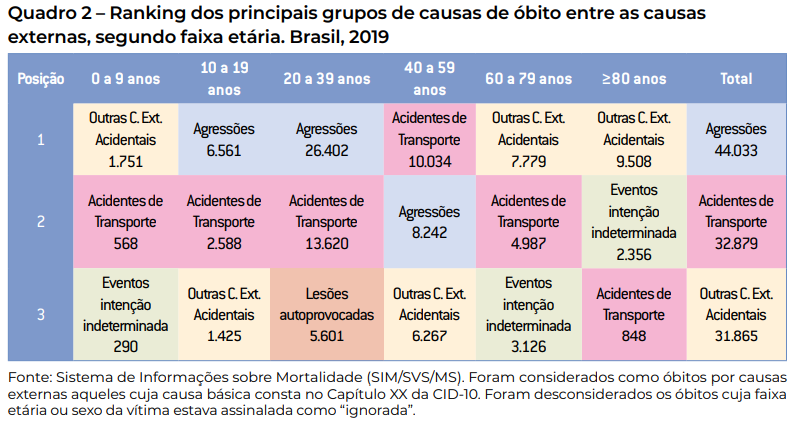 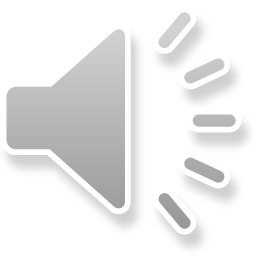 INDICADORES E METAS DO PLANO DE DANT 2021-2030
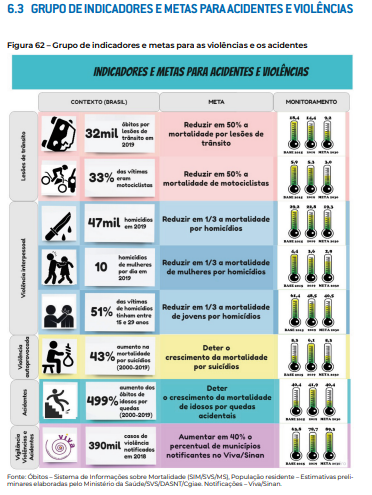 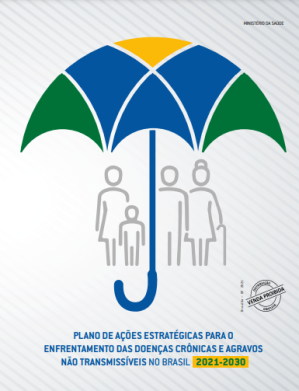 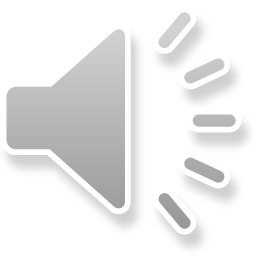 INDICADORES E METAS DO PLANO DE DANT 2021-2030
VIOLÊNCIA
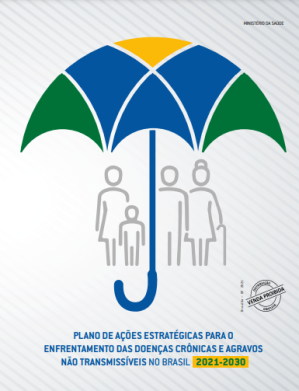 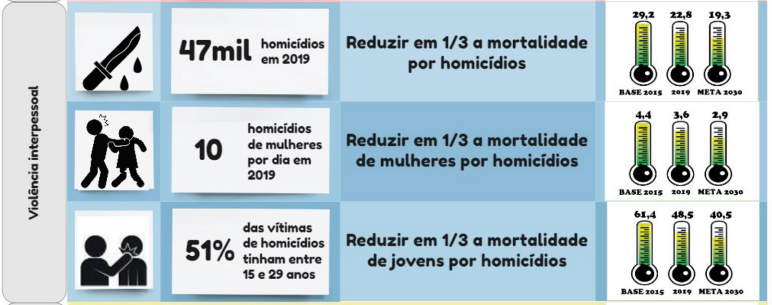 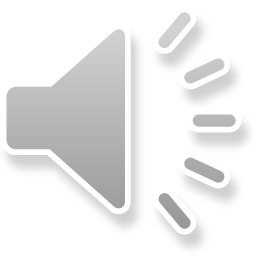 INDICADORES E METAS DO PLANO DE DANT 2021-2030
VIOLÊNCIA
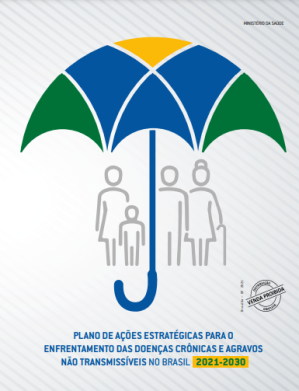 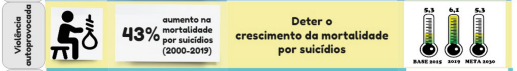 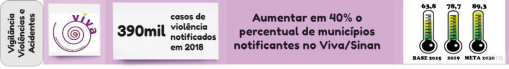 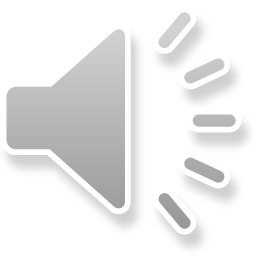 Número de notificações segundo faixa etária, por ano, ESP, 2011 a 2020
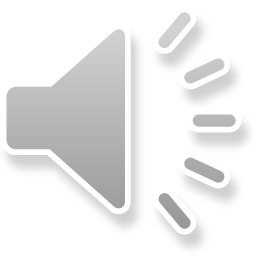